China-Chile Astronomical Data Center中智天文数据中心：进展和展望
National Astronomical Observatories, CAS
（国家天文台）
The Chinese Academy of Sciences’ South America Center for Astronomy （中科院南美天文中心）
Lei Zhu
（朱磊）
outline
Background
CASSACA
Motivation of the data center
Progress
Construction
Hardware
Software
Prospect
CASSACA
CAS South America Center for Astronomy: www.cassaca.org
CASSACA was established in 2013 with offices in both Beijing and Santiago. The Santiago office is located at the campus of University of Chile and the Chilean National Observatory
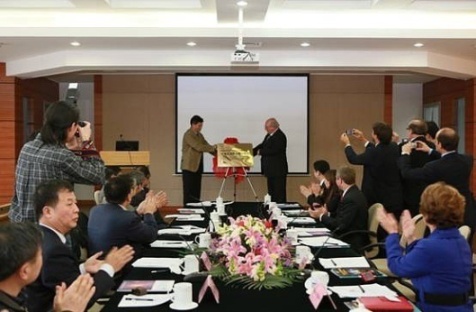 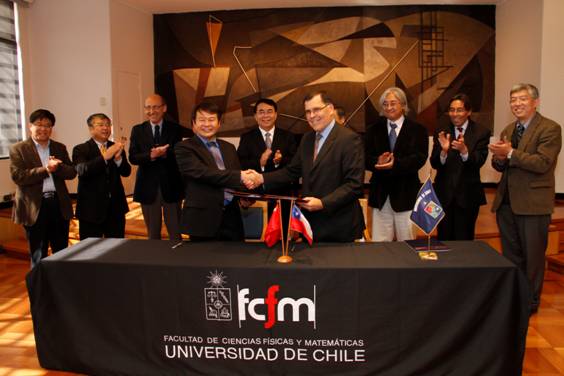 CASSACA is one of the first long-term overseas research centers CAS has established under its new guidelines of “reaching out” to the world’s scientific communities, with wide-ranging collaborations as its primary goal
Start of CASSACA (Cerro Calan, Santiago) Operations: 2013.10
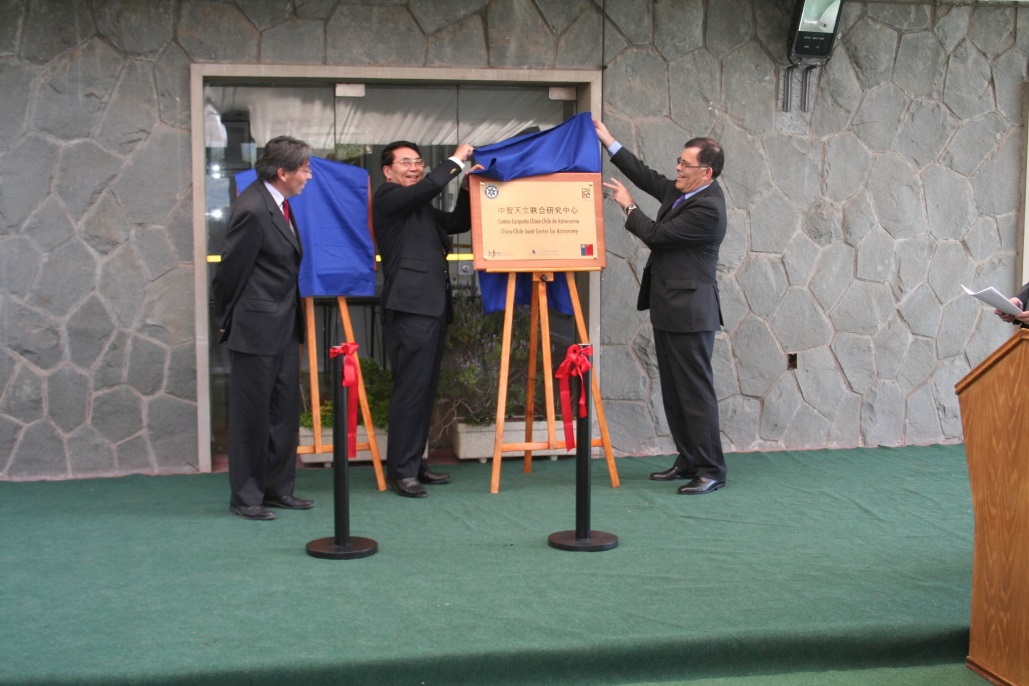 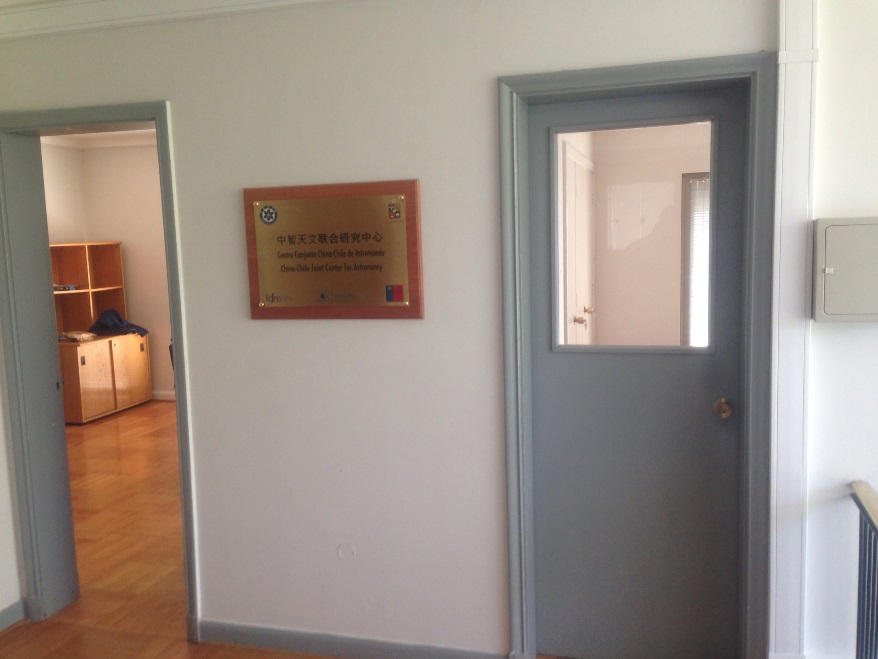 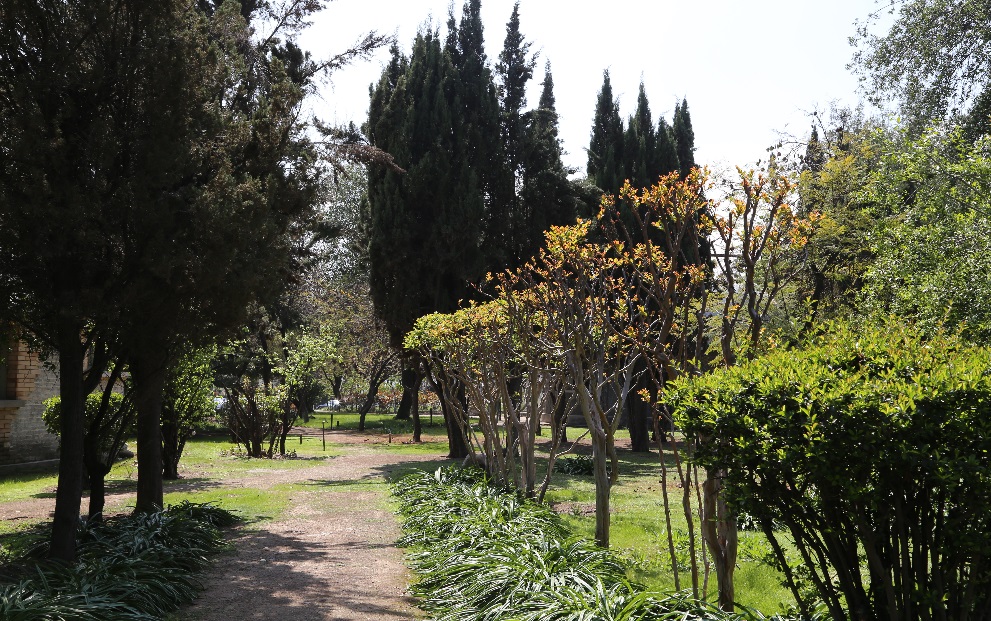 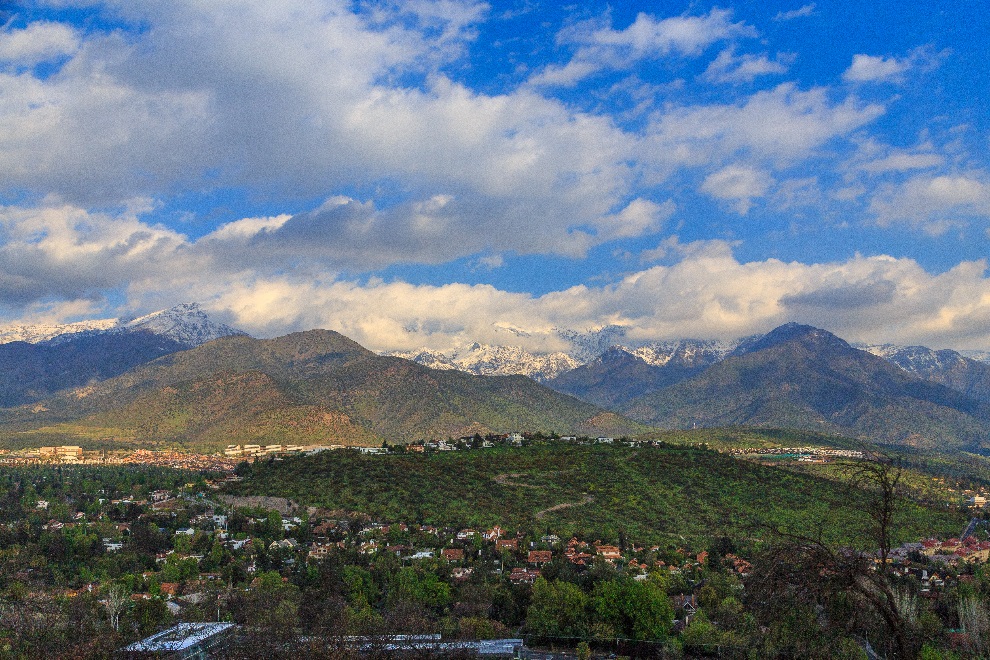 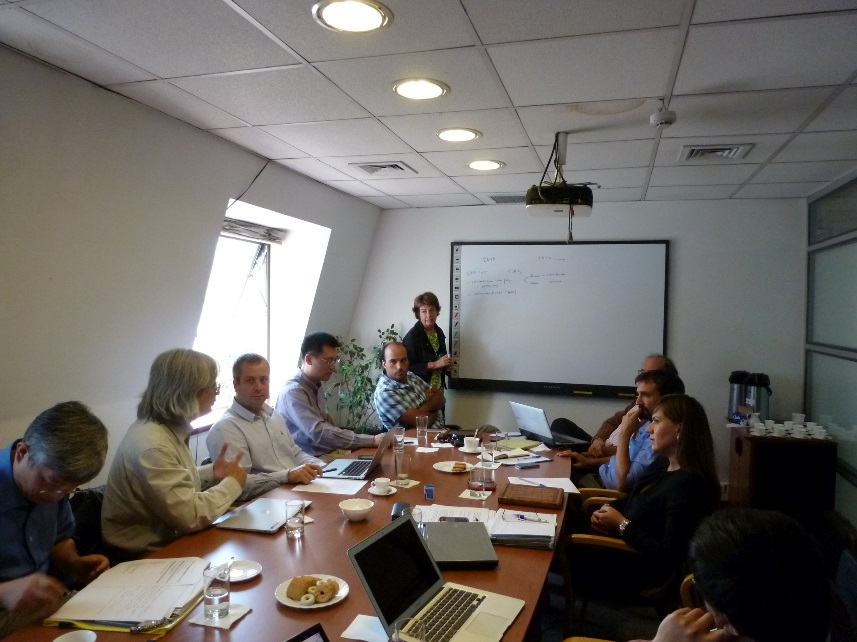 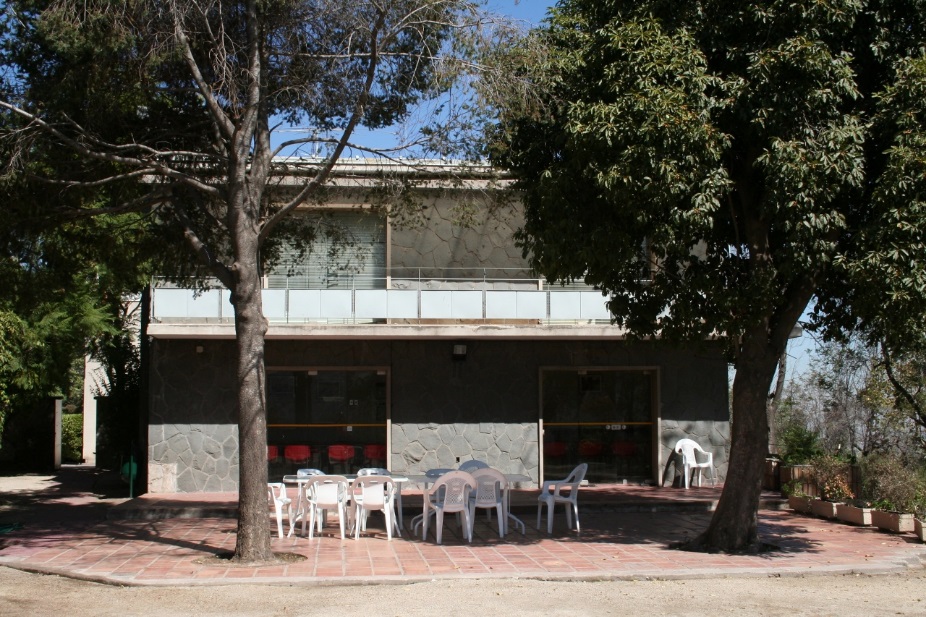 The first Overseas Research Center for the CAS
Collaborative Universities
University of Chile
Catolica University
Andres Bello University
University of Diego Portal
University of Valparaiso
University of Concepcion
University of La Serena
University of Antofagasta
Catolica University in Northern Antofagasta
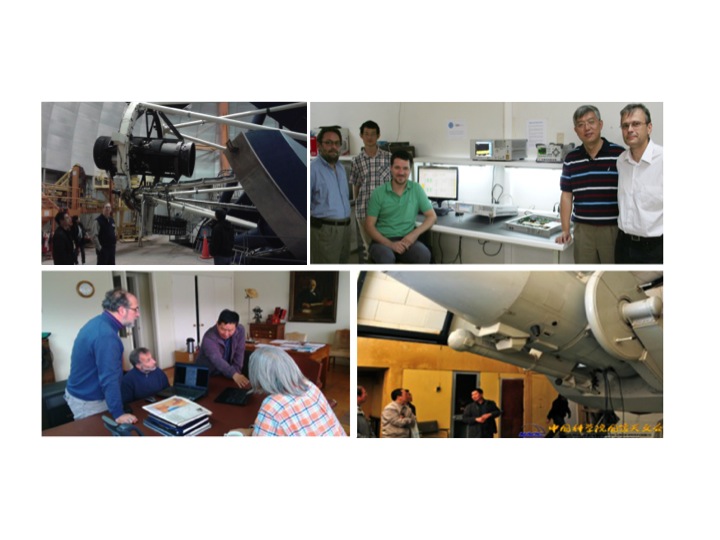 Why Chile?
Chile has the most number of cloudless nights and the best night sky conditions for astronomical research from the ground
Many international research organizations have long established a large number of observational facilities in Chile; numerous exciting large facilities in the future
Like in China, the Chilean astronomical community is fast-developing and the strengths of the two countries are complementary
Chile provides the most comprehensive governmental and societal support for astronomical research, as well as the excellent infrastructure support for the developing future facilities
The Chilean government maintains a extremely cordial relationship with its Chinese counterpart
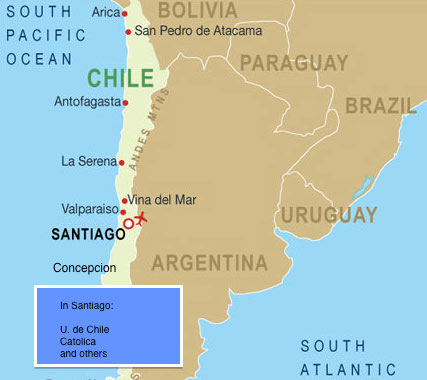 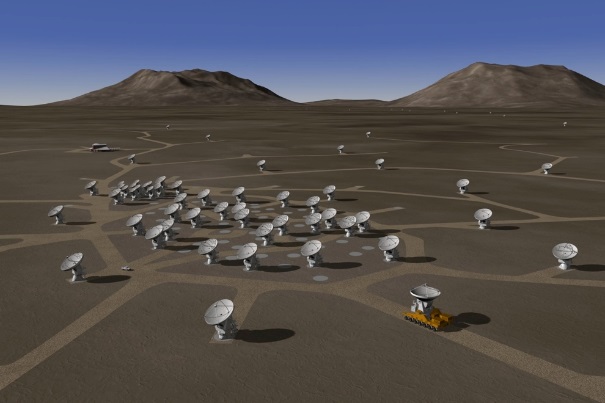 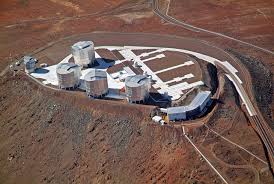 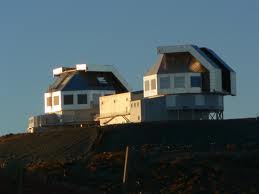 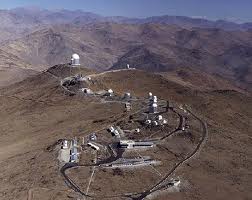 Why A Data center (for ALMA)?
As the most expensive ground-based telescope in operation, ALMA is an unprecedented powerful instrument in millimeter/sub-millimeter astronomy
Chile is part of the ALMA Consortium (while China is not YET!) and have 10% of ALMA time
There are significant number of ALMA staff scientists working in Chile
Brazil is also joining the ALMA program
Visiting scholars and postdocs in Chile supported by CASSACA are eligible to apply for ALMA time and are actually already deeply involved in existing ALMA program.
There is currently no plan for ALMA to provide scientific data distribution and analysis capabilities in Chile
ALMA has a 12-month proprietary data policy, after which the data is released into public domain
There is a general lacking of utilization of ground-based observational data for archival research (compared to large space telescopes). It is ALMA’s intention to change that!
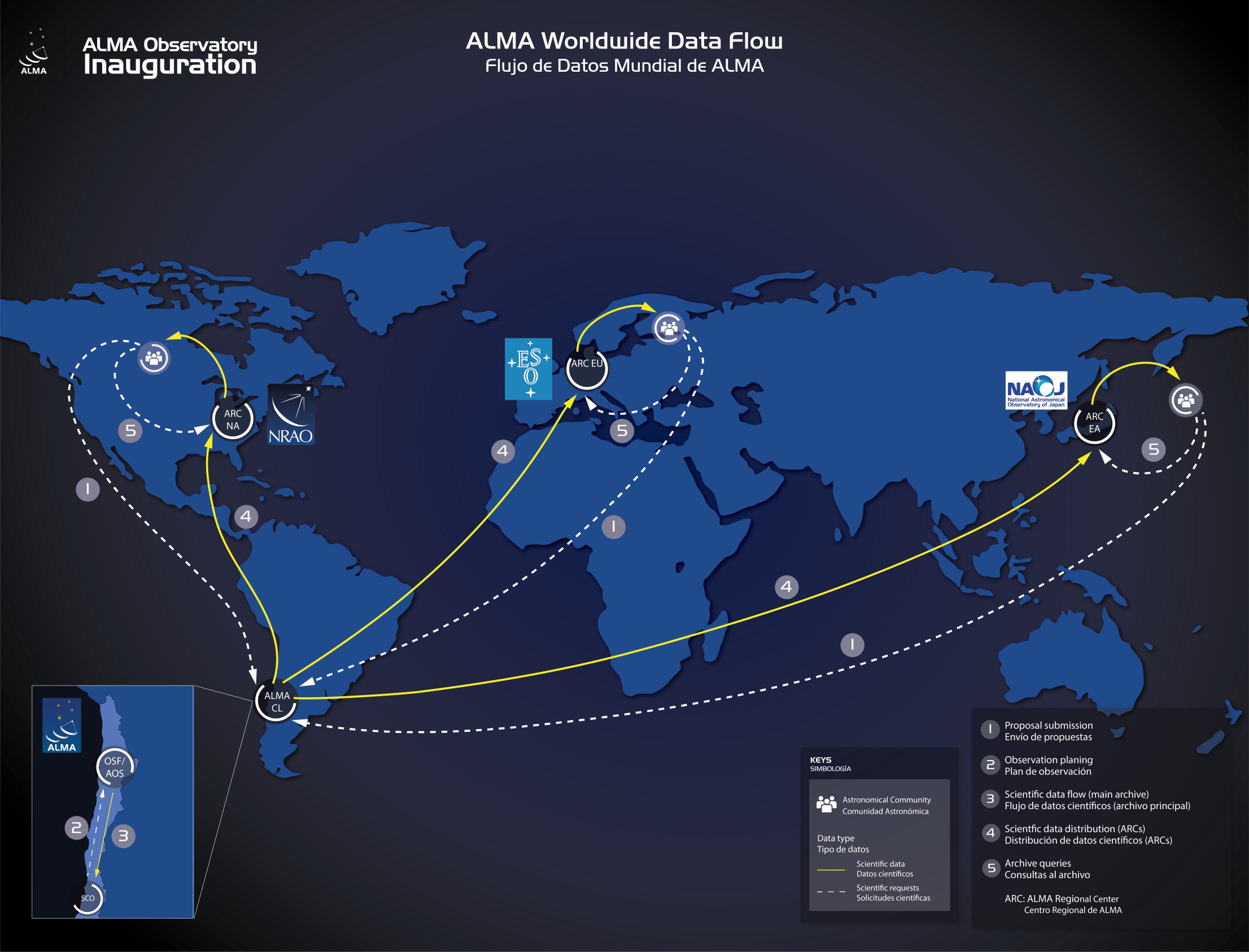 SCO -> OSF: observation planning; OSF -> SCO: data archiving
SCO -> ARCs: scientific data distribution
ARCs: archive, scientific data processing, science support, etc.
ALMA Regional centers
Data archived
Persistent archiving and retrieval for observational data
Metadata
Datacubes produced by the pipeline
Technical and environmental data
Data processing
Lustre: MDS + OSS
Computing node
Data access
Data base: oracle
Archive system: NGAS
Networking
1-10 Gbps Ethernet
40 Gbps InfiniBand
CCADC: overview
The first stage: ARCs as our blueprint
Chilean partner: Federico Santa María Techinial University (UTFSM)
Location: San Joaquín Campus, Santiago
Infrastructures, physical deployment, power supply
networking connectivity: REUNA (Red Universitaria Nacional, national universities network)
Installation of database software, virtual machines etc.
ChiVO
Hardware supplier: Huawei
Hardware: HPC, InfiniBand, storage, racks, cooling, UPS etc.
OS installation
Service: 12-month free; has a branch in Santiago
CCADC: Collaborations
ALMA
Design
Data: agreed to share the ALMA data archive (proprietary rules still apply!)
Software: archive system, NGAS, helpdesk etc
Consulting
UChile
Chilean representative in ALMA
ChiVO
Chile SOCHIA
CCADC: Construction
中智天文数据中心已于2015年9月15日正式挂牌成立
2015.5.25: Signing ceremony
2015.9.15: First power-on
2015.10: Hand-over from Huawei to CASSACA and UTFSM
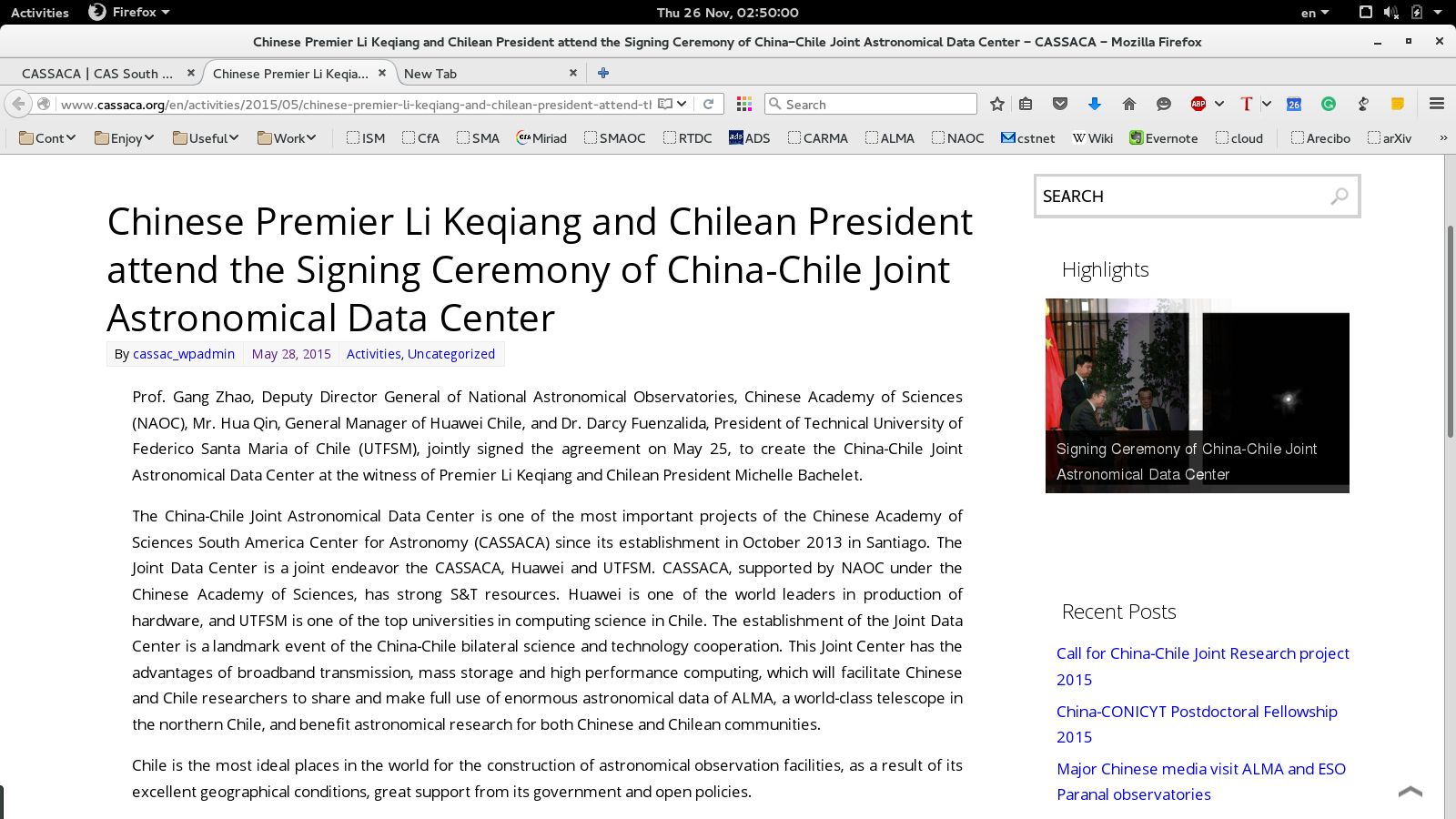 Signing Ceremony of CCADC on May 25, 2015
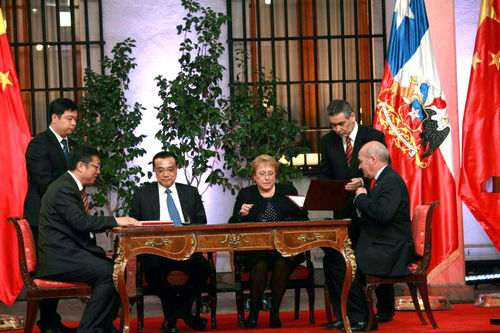 Power-On of CCADC on July 15, 2015
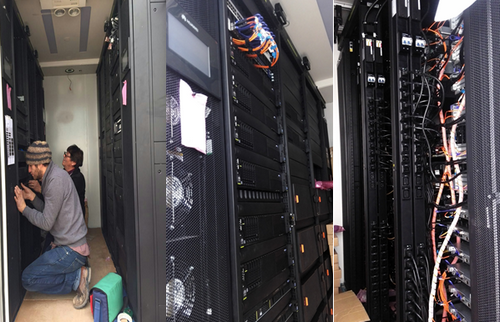 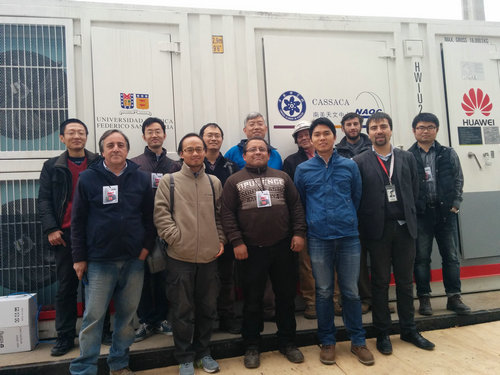 Unveiling CCADC on September 15, 2015
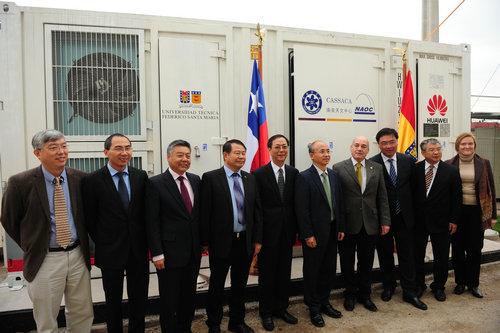 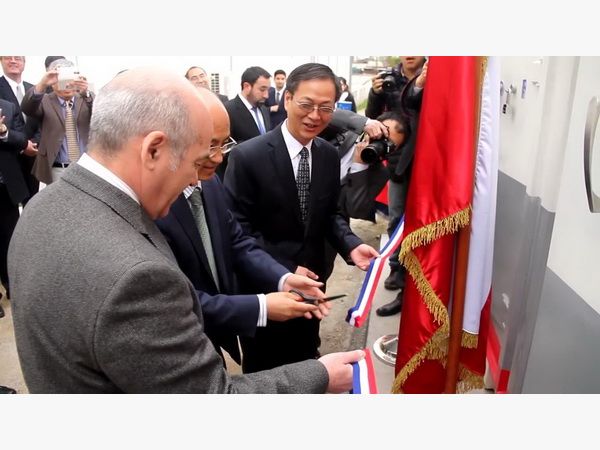 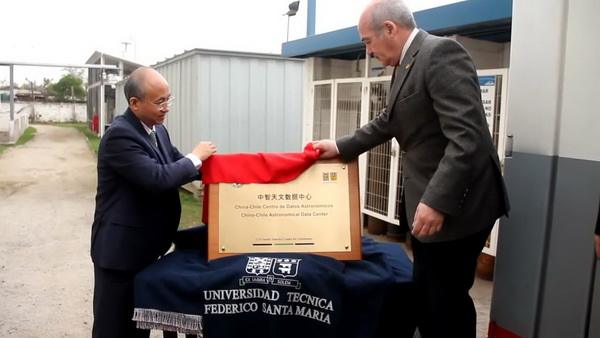 CCADC: Current Status
Current status
Hardware & OS installation from Huawei: Finished
Construction from UTFSM: almost finished, still waiting for high-speed network connectivity
Installation of database and archive system from UTFSM: ongoing
Expected to begin science-related work in March, 2016
CCADC: Hardware
Ethernet
Data Processing Capabilities
Lustre: MDS + OSS
Computing node (665 Gflops)
Networking
1-10 Gbps Ethernet
40 Gbps InfiniBand
Data Volume
~600 Tb (total storage) now
1.5 pb/yr future capacity
MEM AS/BD/OSS/MDS p/s  128 Gb
InfiniBand
Oracle
NGAS
Computing
Node
Lustre
MDS/OSS
Storage
*Huawei’s Solution: A Mobile Data Center
数据中心基础设施:集装箱数据中心
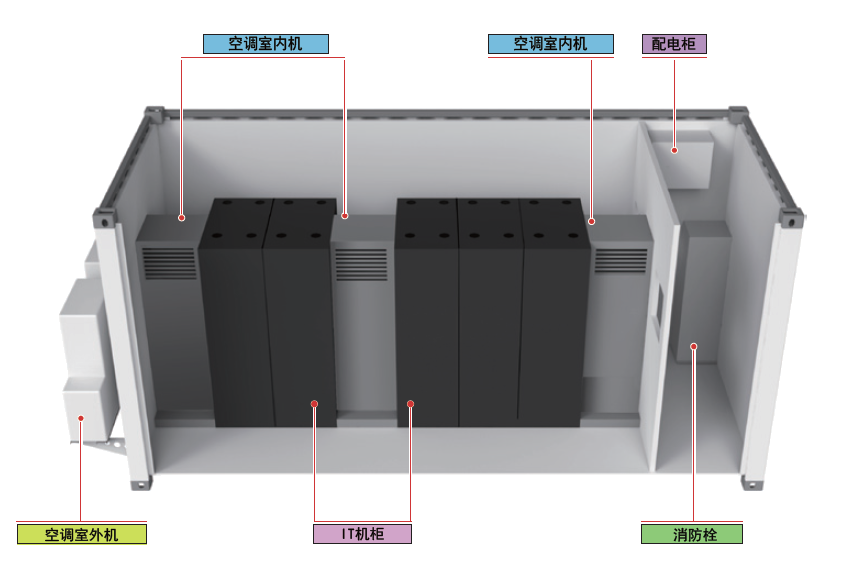 配电：UPS 2+1备份，备电10分钟
支持IT负载：20 kW(实际)
功率密度：5kW/柜 （实际功率）
箱体：标准20英尺海运集装箱箱体
机柜：按业务量需求单箱支持4个机柜
制冷：风冷直膨式精密空调，2+1备份
Huawei’s Solution: A Mobile Data Center
IB Computer Net
Ethernet Management Net
FC Storage Net
IB Switch
GE Switch
Hardware Monitoring Net
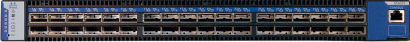 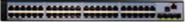 RH2288 V3
Lustre Manager
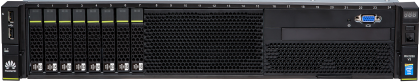 RH2288V3 MDS
RH 2288V3
OSS
RH2288 V3
Cluster Manager
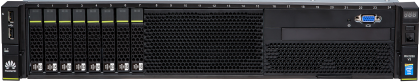 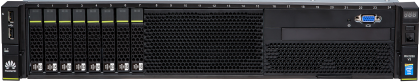 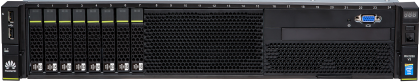 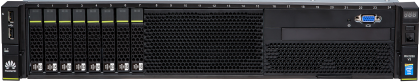 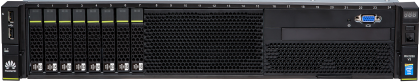 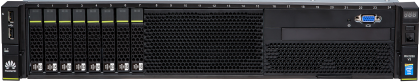 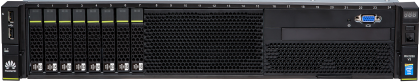 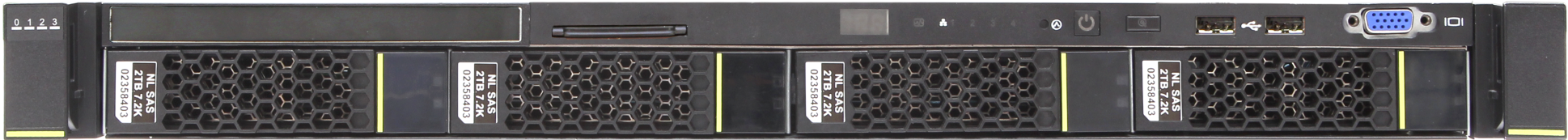 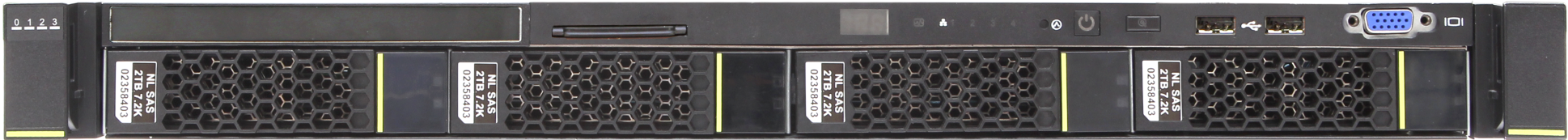 8 * RH1288 V3
Computer Nodes
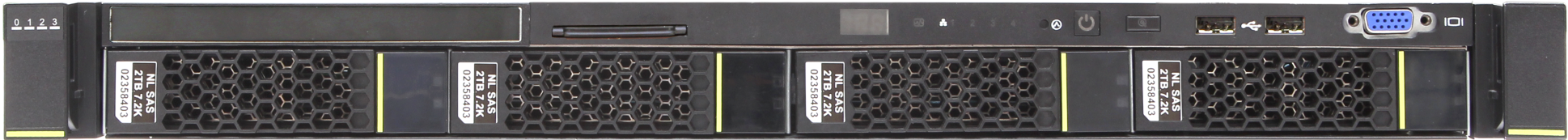 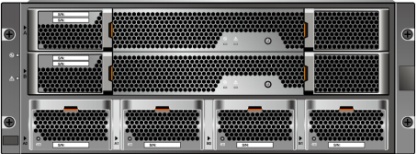 S5600T Storage
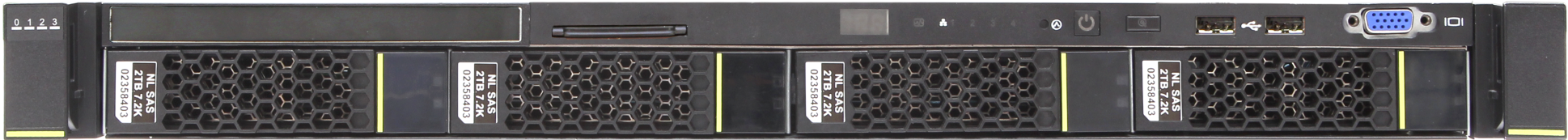 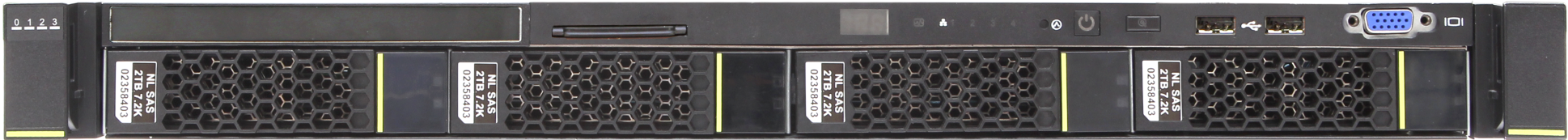 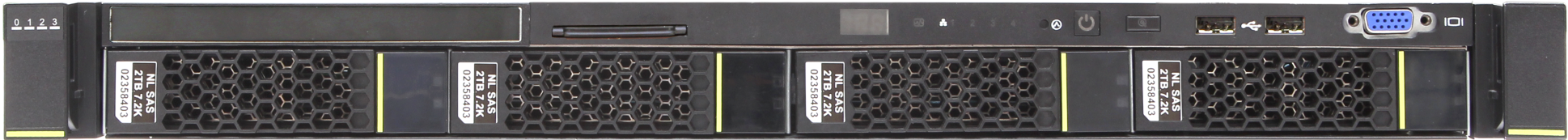 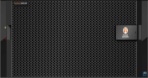 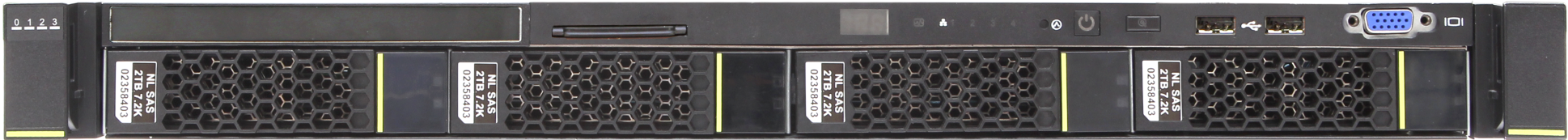 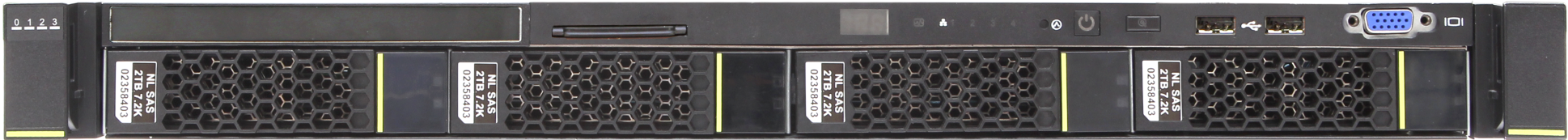 …
CCADC: Hardware
CCADC: Software
Open source:
CASA+Pipeline: Main data reduction tool for ALMA
NGAS: ALMA Archive System
Lustre
Red Hat + CentOS repository
ALMA helpdesk system
ChiVO
Proprietary
Oracle data base software: for metadata
CCADC: ChiVO
Chilean Virtual Observatory: http://www.chivo.cl/
Launched on April 24, 2015
An initiative of the five most prestigious universities in the country, supported by the ALMA and REUNA.
To manage and analyze great amounts of data that the country’s astronomical observatories gather (e.g., 1TB/day from ALMA) with better algorithms for intelligent processing of astronomical data
Store the data in local to optimize the observation time of the Chilean astronomers.
Also be useful for the students of schools, especially of schools of rural areas. 
CCADC provides a great platform for ChiVO, while ChiVO is an ideal tool for CCADC to release the scientific results of the public data, mainly from ALMA at this stage
CCADC: Human resources
Currently we have only 2 science operators, 1 technical operators and 1 administrative staff from Chinese side
Welcome to join us!!
Prospect
Short-term: ~3 yr, focused on the ALMA data
Providing an excellent facility to access and reduce ALMA data for Chilean Astronomical community and visiting Chinese astronomers
Digging the public ALMA archive data along with other data gathered (mainly from ChiVO): better treatment of CASA Pipeline for early data; call for ideas; develop tools to handle big data 
Works as an ARC:may include: QA and delivery of the proprietary data from 10% Chilean time; Helpdeskmay not include: Proposal, Observation preparation, CASA development
Providing a good platform for deep collaborations between Chinese astronomers and Chilean astronomical community
Training young scientists and engineers on astronomical data reduction and big data management and mining
Prospect
Long-term: up to 15 year
Expect a ~7 billion US dollar investment on the astronomical facilities in Chile in the following decade: lots of opportunities of our data center!
Next: LSST?
We need more companies like Huawei!
Thank you!